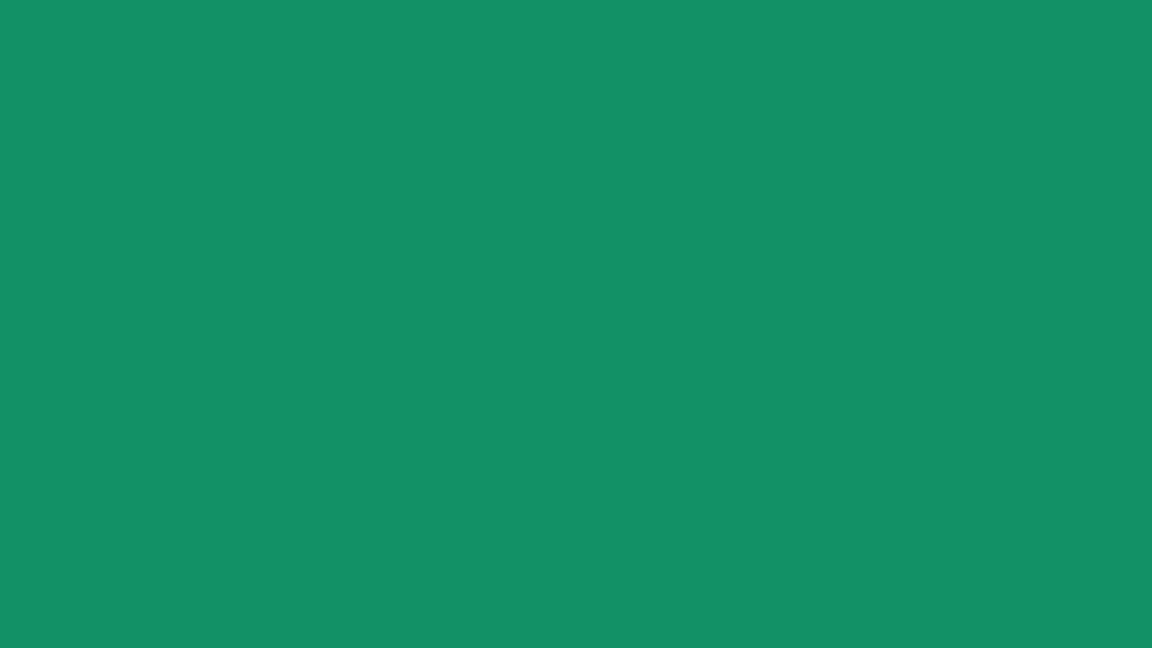 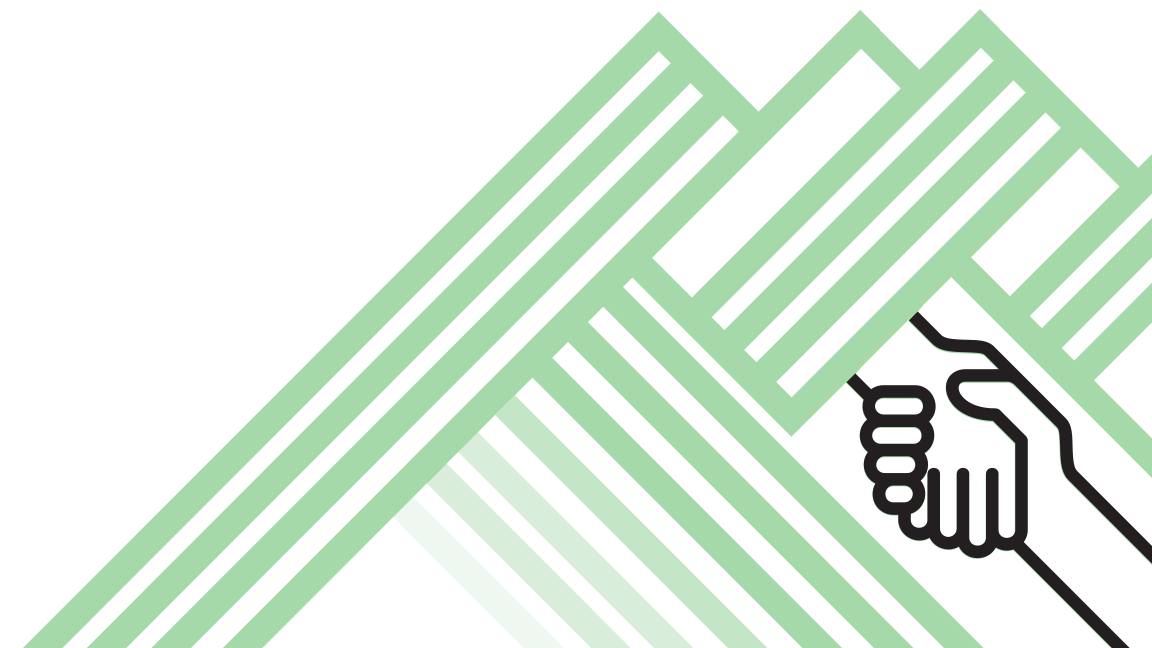 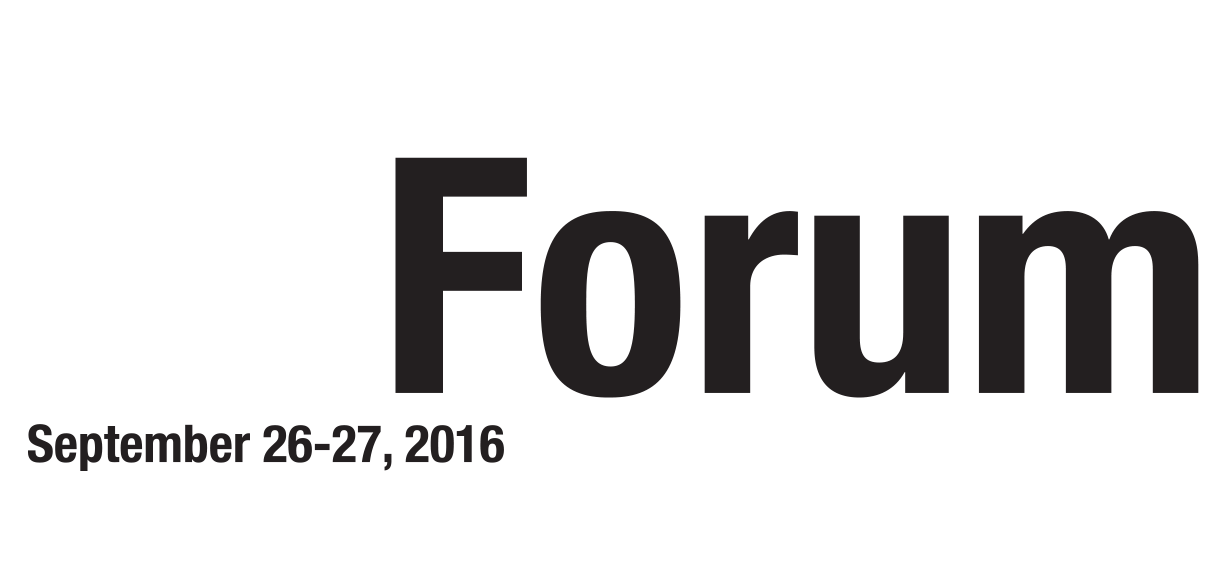 Around the World of Comp in 60 Minutes
Presented by: Jeremy Banoff, FPL Associates September 27, 2016
Welcome!
30 seconds on FPL Associates…
Market leader in compensation consulting
Diverse clientele across real estate
150 projects/conduct ~20 surveys (including NAREIT® Compensation!)
1
Today’s Purpose…Agenda
HR Forum Survey Results
Legislative Items on the Way and Key Developments
Hot Topics in Compensation and the Board Room
Key REIT Executive Compensation Trends
Hot Topics for HR in 2016
All Other Hot or Interesting Topics
2
HR Forum Survey Results
Which of the following areas do you view as the most important priorities for your organization for 2016?
Other: Retention /severance programs, performance management process, education on executive compensation trends
3
HR Forum Survey Results
Which of the following executive talent issues will be a priority over the next 12 months?
Other: Executive compensation and peer group analysis
4
HR Forum Survey Results
Please rate your level of agreement with the following statements.
Our executives view our incentive compensation program(s) as effective and appropriate.
Our executives view incentive compensation as an entitlement.
Our executives understand how our compensation programs are intended to work.
Our Board of Directors understand how our compensation programs are intended to work.
5
HR Forum Survey Results
What areas of your compensation programs and governance policies do you feel your executives are generally most concerned with?
6
HR Forum Survey Results
Do you currently compute/use an alternative pay definition?
Sixty percent (60%) of participating companies do not compute/use an alternative pay definition, while the other 40% of companies do compute/use an alternative pay definition. 13% compute/use a realizable pay definition, 20% compute/use a realized pay definition, and the remaining 7% compute/use both a realizable and realized pay definition. Company performance comparisons for realized pay consist of Total Shareholder Return (TSR) at all companies that indicated a financial measure.
Why do you currently use an alternative pay definition?
7
HR Forum Survey Results
Are there aspects of your current merit increase process that you find challenging?
Which statement most accurately represents your point of view regarding the current state of your annual short-term incentive plan?
Sixty percent (60%) of participants indicated that all aspects of their current plan design are working well.  Of the 40% that indicated the current plan design should be reviewed and potentially modified, the cash bonus goal setting process, number of metrics and their use, payout frequency, and weighting of measures were cited as revisions that should be considered.
Other: Annual pay for long term employees
8
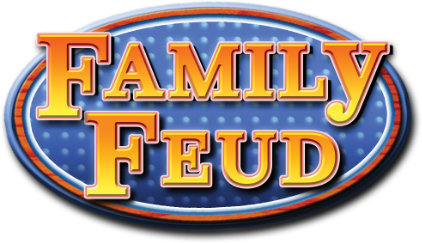 Let’s have Some Fun...
First off, we need two teams of three people. Any volunteers?
Rules:
 One member of each team faces the other in a face-off as the host reads the question off the game board
 The team that buzzed in with the correct answer receives control of the board and has the option of playing or passing control to the other team
 The team that has the control tries to reveal all of the correct answers to the question before receiving three strikes
 If the team receives three strikes without clearing the board, control is passed to the other team.
Let’s play the feud!
9
1
1
2
2
3
3
4
4
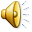 [Speaker Notes: Family Feud Template
Introduction Slide – The Countdown!]
FAMILY FEUD   FAMILY FEUD   FAMILY FEUD   FAMILY FEUD   FAMILY FEUD   FAMILY FEUD   FAMILY FEUD   FAMILY FEUD   FAMILY FEUD   FAMILY FEUD   FAMILY FEUD   FAMILY FEUD   FAMILY FEUD   FAMILY FEUD   FAMILY FEUD   FAMILY FEUD   FAMILY FE
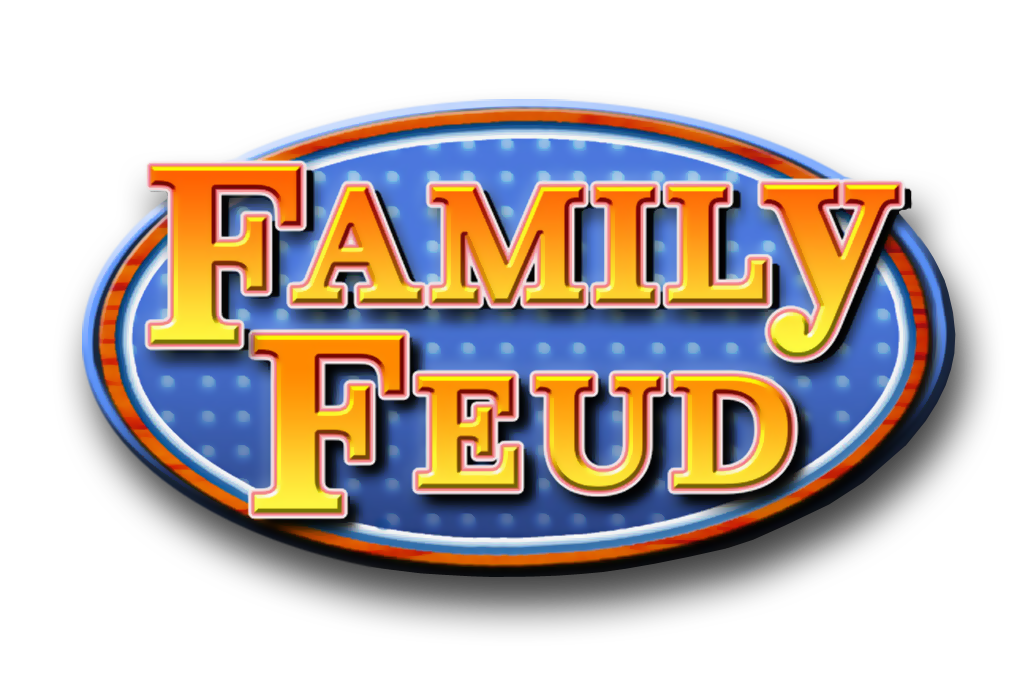 FAMILY FEUD   FAMILY FEUD   FAMILY FEUD   FAMILY FEUD   FAMILY FEUD   FAMILY FEUD   FAMILY FEUD   FAMILY FEUD   FAMILY FEUD   FAMILY FEUD   FAMILY FEUD   FAMILY FEUD   FAMILY FEUD   FAMILY FEUD   FAMILY FEUD   FAMILY FEUD   FAMILY FE
[Speaker Notes: Family Feud Template
Introduction Slide – Family Feud!]
What are the top 5 HR priorities/trends identified for 2016?
X
X
X
X
X
X
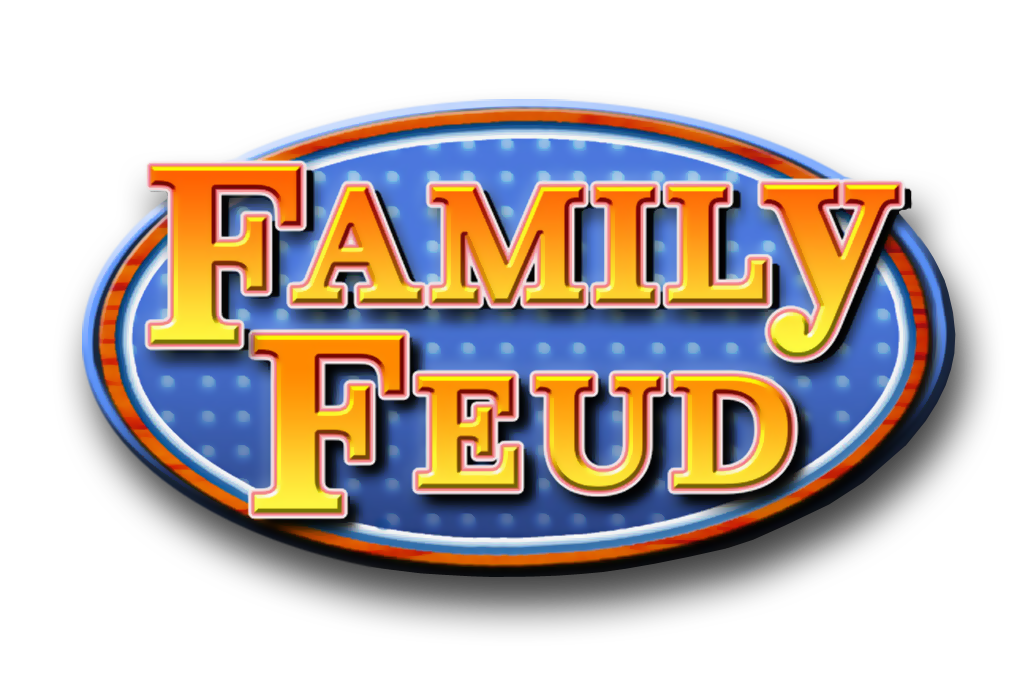 Win
Lose
Cheer
Boo
Silence
X
X
X
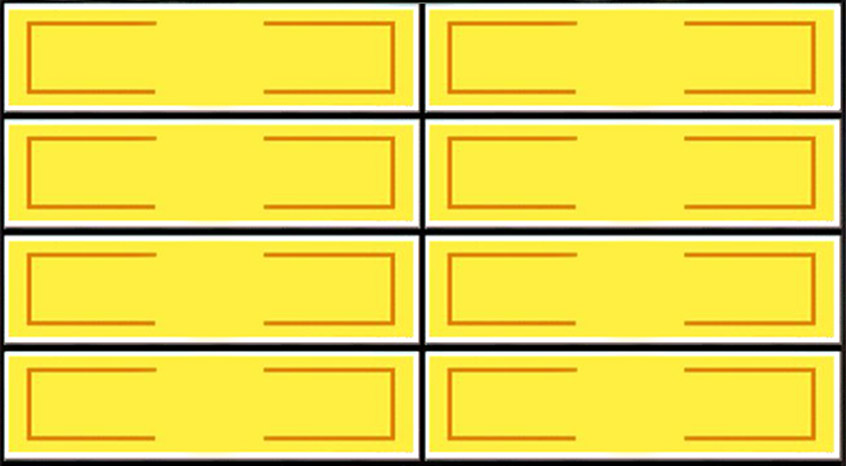 Employee Engagement
35
Cultural Issues/Millenials
5
Increased Use of Big Data
28
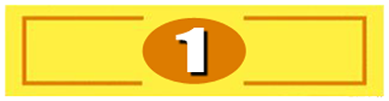 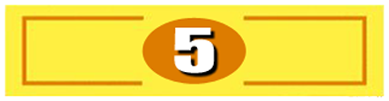 Revamped Performance Management
20
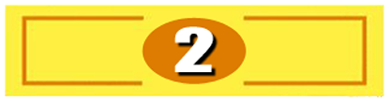 Retaining Talent/High Potentials
12
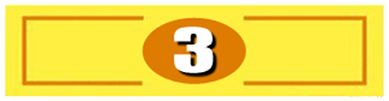 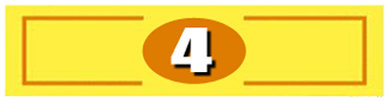 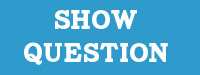 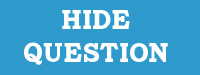 X
X
X
[Speaker Notes: Family Feud Template
5 Panel Slide]
HR Forum Survey Results
What’s the one compensation issue across your organization that keeps you up at night?
Below is a representative list of compensation issues indicated at participating companies:

Having competitive compensation for high-potentials

Re-calibrating compensation at the senior level due to right sizing

Finding appropriate benchmarks that the board agrees with

Are our programs robust and deep enough to truly retain talent? 

Base Salary increases - generally they address COLA (3%) and nothing else, such as increased costs of getting to and from work, parking, etc.

Education and involvement of board members not on the Compensation Committee

Aligning pay and performance for executives (several mentions)

Managing pay expectations of valued, long term associates with 15+ years with the organization. 

Creation of a robust total rewards program for all employees

I usually sleep well, however, I would say that metrics that matter are a hot topic.  Are we measuring the right things relative to our peers and competitors?
13
Agenda
HR Forum Survey Results
Legislative Items on the Way and Key Developments
Hot Topics in Compensation and the Board Room
Key REIT Executive Compensation Trends
Hot Topics for HR in 2016
All Other Hot or Interesting Topics
14
While you’re still awake…key legislative items
On Deck:
Pay Ratio Disclosure
Final SEC Rule August 2015/Effective 2018 Proxy
Policy on Recovery of Erroneously Awarded Compensation (Clawbacks)
No new developments from last year
Disclosure of Pay Versus Performance
No new developments from last year
Effective Now:
Say on Pay/Say on Frequency
Shareholder Approval of Golden Parachute Compensation
Disclosure Regarding Chairman & CEO Structures
Elimination of Discretionary Voting by Brokers on Executive Compensation Proposals
Whistleblower
Compensation Committee Member Independence
Independence of Compensation Consultant, Legal Counsel, and Other Advisers
15
CEO Pay Ratio Disclosure
Potential unintended consequences:
The disclosure could possibly have the opposite desired effect similar to when CEO compensation started to increase drastically once all CEOs could actually see each other’s compensation packages
“How come my ratio is 78:1 when my peers are at 122:1?”

What about impact on employees that are paid less than the median?
Audience Question…
How many of you that are public companies have already calculated this ratio?
16
Agenda
HR Forum Survey Results
Legislative Items on the Way and Key Developments
Hot Topics in Compensation and the Board Room
Key REIT Executive Compensation Trends
Hot Topics for HR in 2016
All Other Hot or Interesting Topics
17
Hot Topics in Compensation and in the Board Room
Difficult to explain and understand undefined pay programs
Confusion over how compensation is determined
Perception that competitors offer more lucrative or different forms of pay
Concern that incentive plans are outdated vis-à-vis market norms
What general topics are frequently impacting compensation?
Recent performance much stronger or weaker (vs. prior years) and impact on goal setting
Do we have the right incentives to retain talent?
Challenges in attracting and retaining talent
Motivational issues due to poor relationship between pay and performance
18
Hot Topics in Compensation and in the Board Room
Simply understanding pay across boards and executives – why the confusion?
Internal vs. External
Target vs. Actual
19
Individual vs. Aggregate
Opportunity vs. Realized
Hot Topics in Compensation and in the Board Room
Audience Poll…
Fundamental question….should compensation reward behavior or reward results?
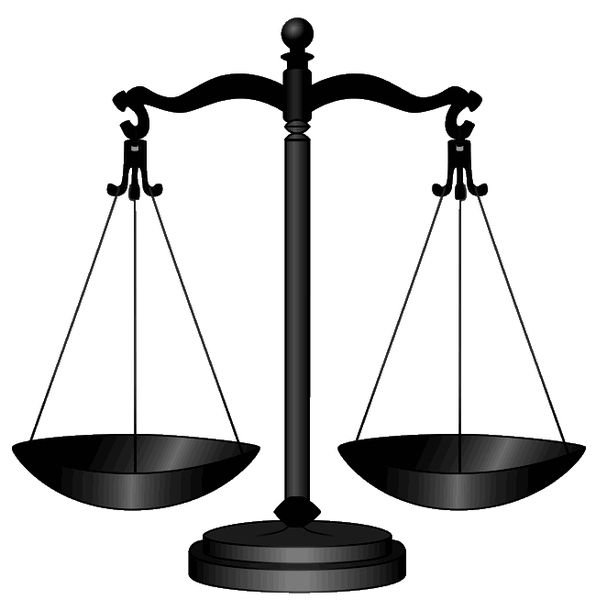 20
Hot Topics in Compensation and in the Board Room
After the great financial crisis:
Today are clients are focused on:
21
Hot Topics in Compensation and in the Board Room
Audience Poll…
How many of you have a list right now somewhere of your high potentials?
How many of your boards know who your high potentials are?
22
Hot Topics in Compensation and in the Board Room
According to a study conducted by the Harvard Business Review, only 15% of companies in North America believe that they have enough qualified successors for key positions
The supply of experienced managers is very limited and this shortage is expected to continue over the next two decades
As a result, the retention of high potentials is a key goal companies should set
The first step is to establish exactly what one means by “potential”
How do you all define “high-potential”?
23
Hot Topics in Compensation and in the Board Room
“Potential” is defined as the following: A person’s ability to grow and to handle responsibilities of greater scale and scope.
Once a company understands the definition of potential, it can identify those high potential employees and institute programs aimed at retaining them
Steps to Retain High Potentials:
Align development to strategy
Select candidates carefully
Communicate clearly and wisely
Development and reward
Source: https://hbr.org/2011/10/how-to-hang-on-to-your-high-potentials
24
Hot Topics in Compensation and in the Board Room
Align development to strategy: when’s the last time your strategy was formally revisited?
Succession planning: do you have a formal plan, and if no, why not?
Communicate clearly and wisely: communication is key! Number one item mentioned at recent FPL Leadership Symposium.
Properly structured incentives: do we have the right metrics to drive performance and incent/motivate the right behaviors?
25
Hot Topics in Compensation and in the Board Room
26
Hot Topics from Investors
Plan Complexity and Goal Rigor
How do short term objectives form the basis for long term outcomes?
Short-Term Incentive Plan
Demonstrate how compensation incentivizes the execution of an announced strategy 
Metrics to look for:
Factors under management’s control that create value
A demonstrated improvement over previous periods
Business quality vs. repurchase influence
Long-Term Incentive Plan
Demonstrate outcomes commensurate with value created
Performance periods and vesting timeframes that focus on the long-term
Absolute and relative performance 
Thoughtfulness in peer group consideration

From BlackRock and FPL’s webinar 2016 REIT Compensation Trends and Hot Topics
27
Hot Topics from Investors
Plan Complexity and Goal Rigor
CD&A: How did a decision demonstrate alignment with shareholder value creation?
Opportunities to address misunderstandings on pay outcomes
Where was discretion applied? Helping shareholders understand why
How are high water marks considered? Demonstration of sustainable growth 
Does plan complexity dilute focus on core goals? The ‘individual performance’ metric


From BlackRock and FPL’s webinar 2016 REIT Compensation Trends and Hot Topics
28
Hot Topics from Investors
Plan Complexity and Goal Rigor
Articulating compensation committee work	
Information asymmetries in shareholder engagement – who steers the plan?
Defining Management Say on Pay (MSOP) “failure”
Boilerplate disclosures vs. contextual storytelling
Director independence and relevant experience



From BlackRock and FPL’s webinar 2016 REIT Compensation Trends and Hot Topics
29
Hot Topics from Investors
Increasing Attention & Governance Track Record
Recent developments 
New GICS designation combined with growing academic evidence on governance features raises expectations of establishing a proactive awareness and track record
Activist and special interest campaigns placing heavy emphasis on governance as a key management and board quality indicator
Starting point for the evaluation of a board of directors during contentious situations like proxy contests, M&A, or public campaigns


From BlackRock and FPL’s webinar 2016 REIT Compensation Trends and Hot Topics
30
Hot Topics from Investors
Increasing Attention & Governance Track Record
Establishing a ‘reputation for good governance’
Clear communication channels, availability, and responsiveness more important than ever before
Knowing your shareholder base before the 11th hour
Well-articulated director selection process and board composition philosophy 
including relevant, current, and demonstrated director skills
Unquestionable independence that supports objective board discussions 
listing standard only the beginning
Responsiveness to historical votes – does the board know when to act? 
From BlackRock and FPL’s webinar 2016 REIT Compensation Trends and Hot Topics
31
Agenda
HR Forum Survey Results
Legislative Items on the Way and Key Developments
Hot Topics in Compensation and the Board Room
Key REIT Executive Compensation Trends
Hot Topics for HR in 2016
All Other Hot or Interesting Topics
32
REIT Performance by Sector
33
REIT Performance by Sector
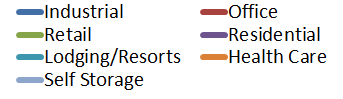 34
Key REIT Executive Compensation Trends
Pay & Performance by Asset Class
35
Key REIT Executive Compensation Trends
“Top 4” Total Remuneration by Position
36
Key REIT Executive Compensation Trends
Actual bonuses exceeded budgeted results
Across the Top 100 REITs, the average payout of actual to target ratio was 133%. Only 15 companies in the Top 100 analysis paid bonuses below target
37
Key REIT Executive Compensation Trends
Full value awards are most prevalent vehicle
Use of options decreased for fifth consecutive year while performance shares gain popularity
Full value vehicles (i.e., restricted stock, LTIP units) continue to be the most popular vehicle
Note: In the majority of instances, the determination of “restricted stock” is contingent on the achievement of prior performance, though usually is subject to future time-based vesting.  That being said, many companies award “restricted stock” that vests solely over time; however, time-based only awards tend to comprise a relatively small portion of the overall LTI mix.
38
Key REIT Executive Compensation Trends
S&P 500 Equity Compensation Trends 2016
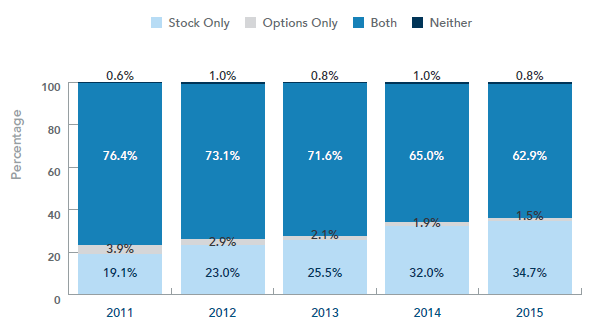 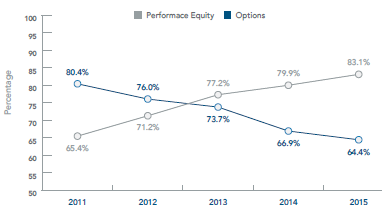 Source: Equilar Compensation Trends 2016
39
Key REIT Executive Compensation Trends
Long-Term Incentive Program Design
40
Key REIT Executive Compensation Trends
Relative TSR Comparators
41
Agenda
HR Forum Survey Results
Legislative Items on the Way and Key Developments
Hot Topics in Compensation and the Board Room
Key REIT Executive Compensation Trends
Hot Topics for HR in 2016
All Other Hot or Interesting Topics
42
Hot Topics for HR in 2016
The advancement of technology and use of social media has redefined the role of Human Resources
The following are 10 HR trends you should expect to see in 2016:
Data driven recruiting
Relationships not programs
Keeping workforce skills up to date
Employee engagement/culture a top priority
Improving the employee experience
Focus on well-being and resilience
Developing the human side of the business
Big data analysis
Consolidation of businesses
Reinventing performance reviews
Source: http://www.huffingtonpost.com/kosta-petrov/10-hr-trends-youll-see-in_b_8888690.html
43
Performance Reviews/Appraisals
Who uses it:  
Accenture, Adobe, Deloitte, GE, The Gap, Microsoft…anyone here?
Why the change?
Costly: Adobe’s annual reviews required 80,000 hours from 2,000 managers (equivalent of 40 FTEs)
Not Useful:  Deloitte found that approximately 60% of its executives did not drive employment engagement nor high performance, etc.
Ineffective: Managers focus on the most recent developments instead of looking at the entire year; they fixate on the past instead of considering what employees should do going forward; and, most important, they came across as antagonistic/biased
Eliminating Traditional Reviews and Using Ongoing Appraisals
44
Performance Reviews/Appraisals
Goldman Sachs is one of many large firms that have eliminated the numerical-ranking system for all its employees after employees requested  “more frequent and constructive feedback”
Executives say the numerical-ranking system can grind down employee morale
More and more firms are eliminating numerical ratings for workers as executives realize that employees feel “labeled” with that number for an entire year
Goldman’s employees wanted more direction with respect to how they can improve going forward
These additional assessments will allow employees to “course-correct and elevate their own performance”
The ultimate goal is that the additional input will lead to more frequent one-on-one conversations with employees and managers
Since the 2015 NAREIT HR Forum… Goldman Sachs
Source: The Wall Street Journal
45
Say Goodbye to the Annual Pay Raise
According to an article published by Bloomberg, annual pay raises don’t work. Pay raises are given to serve two purposes: 1) to motivate employees and 2) to keep employees from leaving for a better-paying job
The annual pay raises over the last few years have not been large enough to motivate or retain employees
The projected increase for 2016 is 3.1%, which employees are deeming too small of an increase to make any real difference
These small increases do little to nothing when it comes to encouraging or changing employee behavior
As a result, the annual pay increase is slowly disappearing as more companies switch to more frequent performance reviews as opposed to just an annual review
In theory, bonuses should become more granular and regular over time as companies continue with more frequent evaluations
Source: http://www.bloomberg.com/news/articles/2016-06-21/say-goodbye-to-the-annual-pay-raise
46
Agenda
HR Forum Survey Results
Legislative Items on the Way and Key Developments
Hot Topics in Compensation and the Board Room
Key REIT Executive Compensation Trends
Hot Topics for HR in 2016
All Other Hot or Interesting Topics
47
Total Rewards
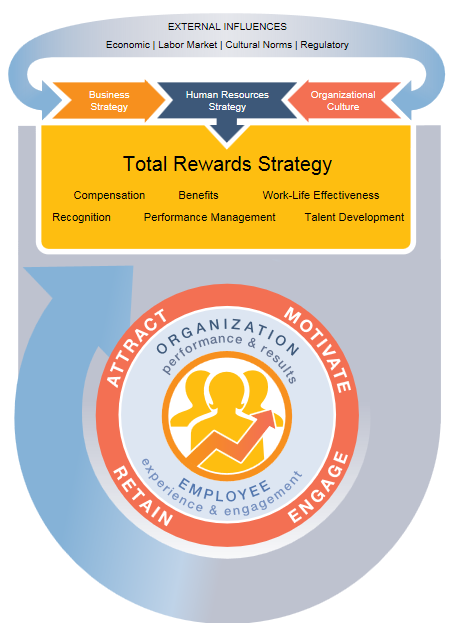 WorldatWork Model:
“The workforce of the past was organized around the company…the workforce of the future is organized around the worker. If we can’t find the right people, it’s going to hurt our bottom line.”

Audience Question…
How many of you provide a total rewards statement?
48
Total Rewards – Beyond Pay
Different generations ascribe different values to each of the components of total rewards
No one size fits all

Innovative Ideas/Trends (but in real estate?)
49
2016 PayScale Compensation Best Practices Report
Key Takeaways
This is the 7th year PayScale has published this report and 2016 had approximately 7,600 respondents
While 73% of employers consider their employees to be fairly paid, only 36% of employees feel they actually are fairly paid
The number one reason employees leave companies is for “personal reasons/a life change” (marriage, health, spouse relocation, parenthood, etc.) and the number two reason is compensation – “seeking higher pay elsewhere”
Approximately 40% of companies reported having a transparent, open communication surrounding pay. Similarly, 47% of top performing companies (as defined by the study) reported such transparency
50
2016 PayScale Compensation Best Practices Report
Key Takeaways
35% of companies reported that they offer training courses to managers educating them on how to talk to employees about compensation; however, only 17% of companies reported being very confident in a managers’ abilities to have tough conversations about compensation
One of the hottest HR trends for 2016 as reported was 44% of respondents citing they replaced annual performance reviews with ongoing, real time feedback
Compensation not being competitive enough was only cited by 23% of respondents as to why positions remained unfilled after 6 months
51
2016 PayScale Compensation Best Practices Report
Key Takeaways
For the 4th year in a row, retention remains a top concern across employers with approximately 57% of respondents citing it
Of interest, 47% of top employers provide a total rewards statement whereas 39% do across average companies
More than 50% of average companies are not changing compensation strategies to accommodate millennials
For those changing strategies, many reported changes in paid time off policies, wellness benefits, and increases in philanthropic/diversity initiatives
52
Is a CEO’s Pay and Likeness negatively correlated?
A recent study conducted by Glassdoor found that the highest paid CEOs actually tend to get the worst ratings from employees
One of the clearest findings was the negative link between CEO pay and approval rating
A possible explanation could be that people are paying more attention
High CEO pay ultimately affects the perception of CEO quality
One can’t command high CEO pay while letting the culture of the company fall short in the eyes of the employees
The Glassdoor report looked for other factors but ultimately found other demographics such as gender, age, tenure, and education didn’t have much of an impact on the whole
This negative correlation could possibly grow even stronger with the CEO Pay Ratio Disclosure
Source: The Washington Post, Glassdoor
53
Commonsense Corporate Governance Principles
Truly independent boards are vital to effective governance. Every board should meet regularly without the CEO present, and every board should have active and direct engagement with executives below the CEO level
Every board should have members with complementary and diverse skills, backgrounds and experiences. It’s also important to balance wisdom and judgment that accompany experience and tenure with the need for fresh thinking and perspectives of new board members
Every board needs a strong leader who is independent of management. The board’s independent directors usually are in the best position to evaluate whether the roles of chairman and CEO should be separate or combined; and if the board decides on a combined role, it is essential that the board have a strong lead independent director with clearly defined authorities and responsibilities
Financial markets have become too obsessed with quarterly earnings forecasts. Companies should not feel obligated to provide earnings guidance — and should do so only if they believe that providing such guidance is beneficial to shareholders
A common accounting standard is critical for corporate transparency, so while companies may use GAAP to explain and clarify their results, they never should do so in such a way as to obscure GAAP-reported results
 Effective governance requires constructive engagement between a company and its shareholders. The company’s institutional investors making decisions on proxy issues important to long-term value creation should have access to the company, its management and, in some circumstances, the board; similarly, a company, its management and board should have access to institutional investors’ ultimate decision makers on those issues
Source: www.governanceprinciples.org
54
Non-GAAP Rules May Spark Changes
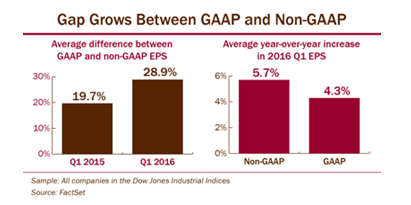 The SEC is starting to crack down on non-GAAP metrics due to the high discrepancy across companies that results
According to a study done by Audit Analytics, between January and May of last year 80 companies were questioned by the SEC on the use of non-GAAP, while 54 companies either removed non-GAAP metrics completely or substantially modified them after receiving SEC comment letters
The SEC is worried the discrepancy could be “potentially misleading” and most troublesome when it comes to earnings metrics such as net income and revenue
Consistency and transparency in the use of non-GAAP reporting is the ultimate goal for the SEC
As a result, there has been an overemphasis on the use of non-GAAP metrics in order to make sure they only supplement and do not supplant GAAP measures
The Audit Analytics study also found that non-GAAP adjusted earnings were greater than GAAP earnings 82% of the time 
The study also found that the term “non-GAAP” appeared in 58% of proxies for companies in the S&P 500; which is up from only 27% five years ago
Sources:  https://www.towerswatson.com/en/Insights/Newsletters/Global/executive-pay-matters/2016/Executive-Compensation-Bulletin-Making-sense-debate-non-GAAP-performance-measures-for-exec-pay-plans
55
AI and Impact on HR
Artificial Intelligence: the future of HR?
Companies such as Facebook and IBM are starting to incorporate artificial intelligence (AI) into their hiring practices
The AI can be used to scan work examples, search through social media posts, and analyze facial expressions of applicants instead of having a human resources manager do it
This is in an effort to avoid managers from injecting any personal bias that could come up
Utilizing AI for this could ultimately lead to a more diverse workplace
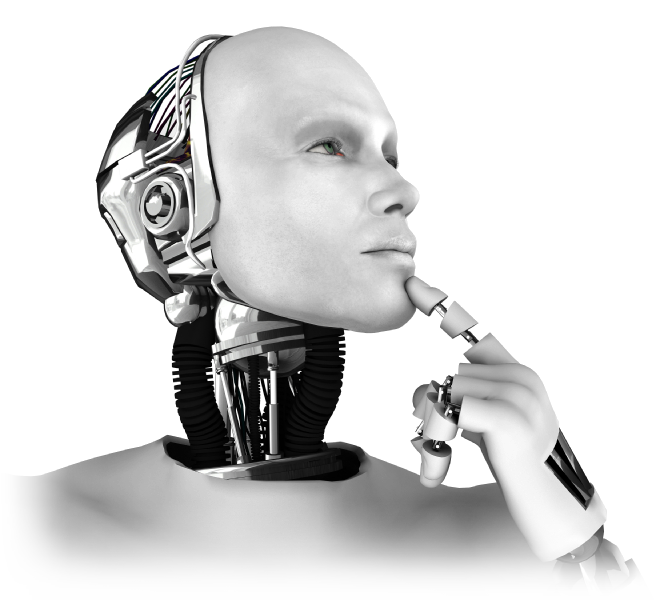 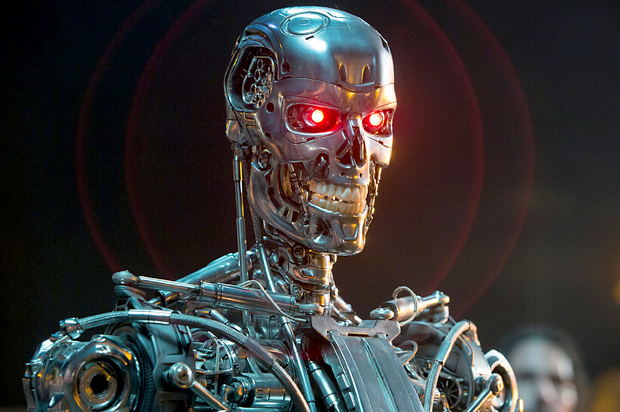 Source: https://www.fastcompany.com/3062995/mind-and-machine/how-ai-is-changing-human-resources
56
Work/Life Balance
Workaholics need to knock it off!
J.P. Morgan recently encouraged an unusual mandate for its investment bankers – Relax!
The firm is encouraging everyone from analysts to managing directors to take time off, dubbed the “Pencils Down” initiative
This is rather unusual for a big time player of Wall Street but J.P. Morgan is one of a number of companies that is taking steps to improve the work-life balance of its employees
The initiative is about making people across the whole spectrum, particularly junior employees, feel that they do matter
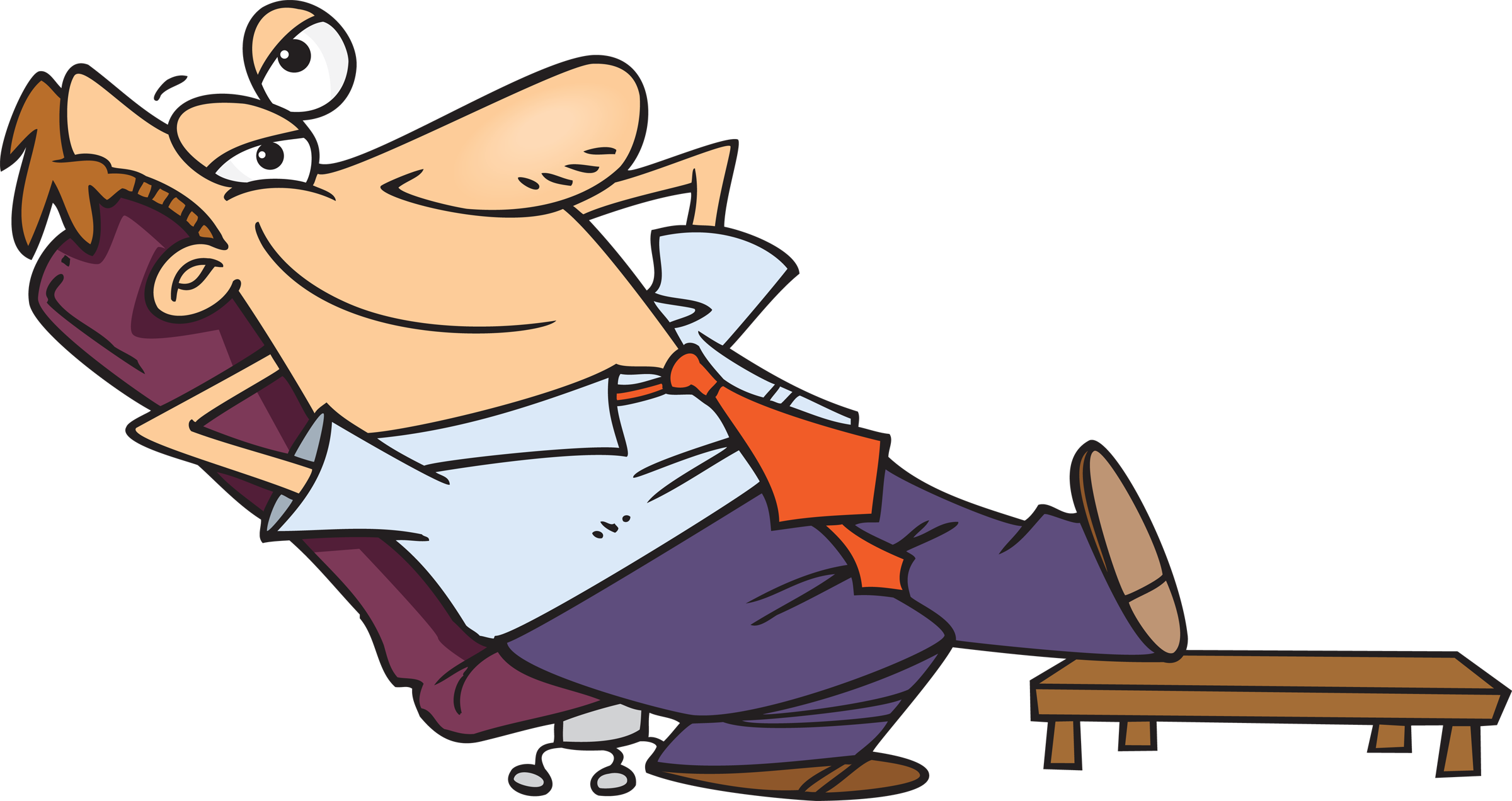 Source: The Wall Street Journal
57
Curbing Overtime to Cut Costs
An article recently published by Reuters explains the recent decision made by Boeing to cut overtime pay for U.S. salaried employees, a company wide effort aimed to reduced costs as a response to intense competition
Part of the memo Boeing sent out to employees reads “By curbing exempt overtime pay, Boeing is challenging leaders and employees to come up with work solutions that curb the need to work overtime”
Managers should aim to reduce the need to work overtime through measures such as sharing work across similar teams, training employees or using flexible schedules
Source: http://mobile.reuters.com/article/idUSKCN11K2UT
58
Presentation Recap
Many compensation and HR related topics are top of mind…
Proactively stay ahead of emerging practices 
Be sure that your programs are easily understood (and therefore valued!)
Know who your high-potentials are
59
Thank You!
Please feel free to reach out if you have any follow-up questions or comments
Jeremy Banoff
Senior Managing Director
FPL Associates
(312) 893-2339
jbanoff@fplassociates.com
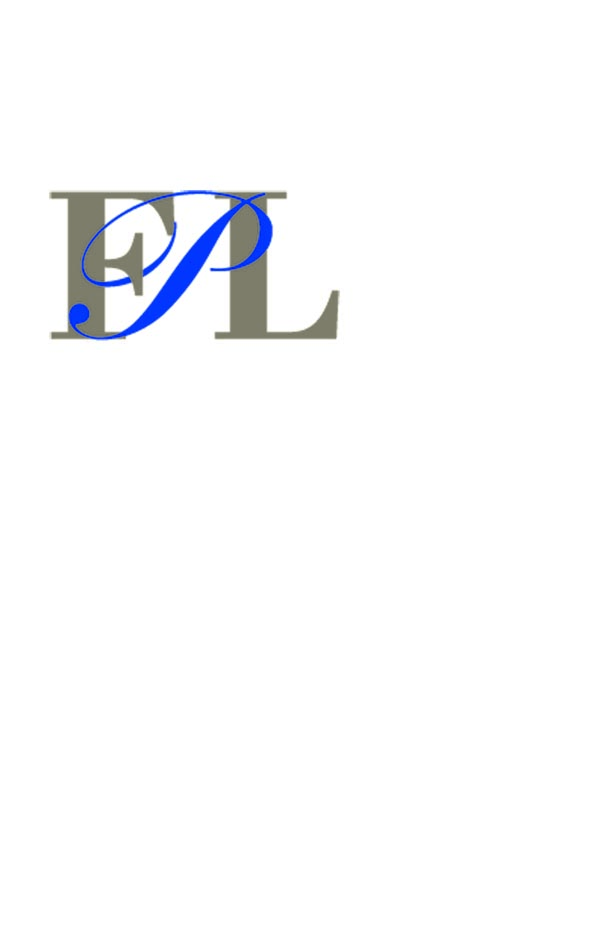 60